МБДОУ «Детский сад «Радуга» комбинированного вида» Рузаевского муниципального района Республики Мордовия
Дидактическая игра для детей подготовительной к школе группы«Какие цифры спрятались за картинками?»
Педагог-психолог: Былкина Т. Г.
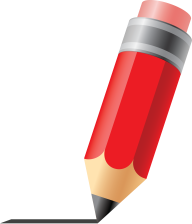 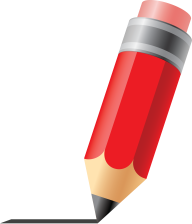 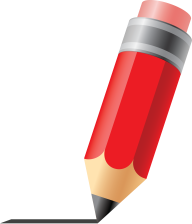 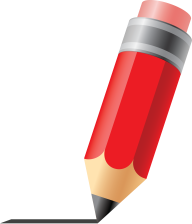 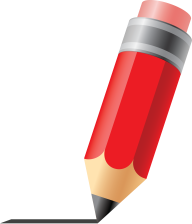 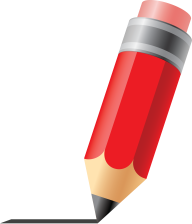 2
3
5
8
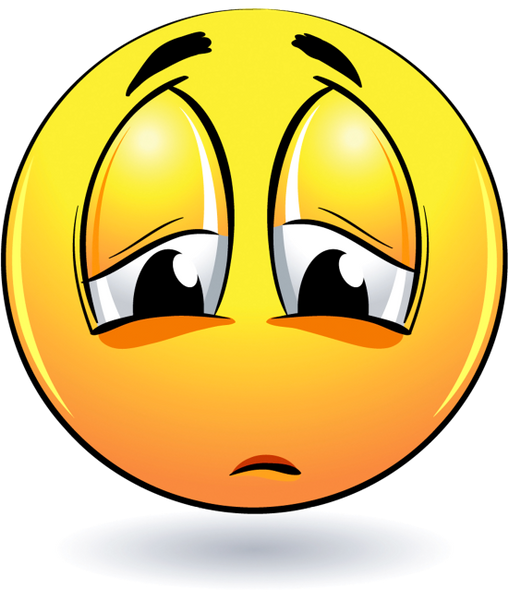 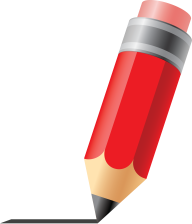 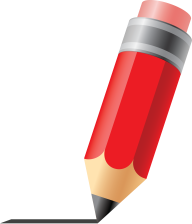 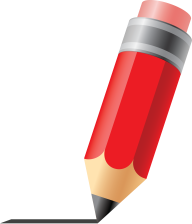 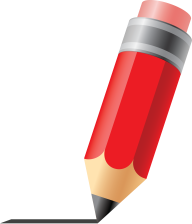 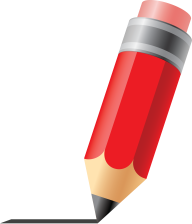 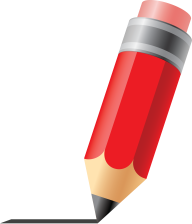 3
2
3
5
8
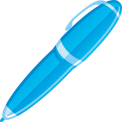 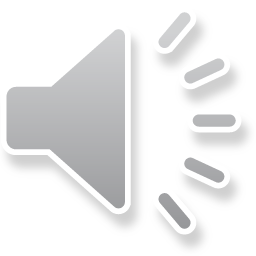 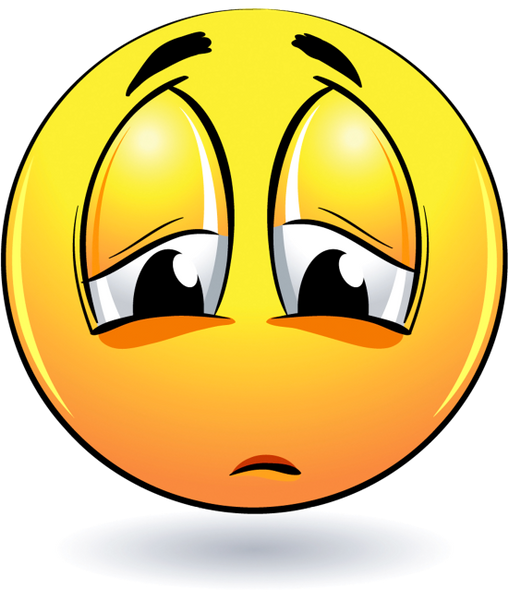 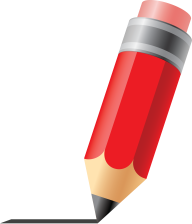 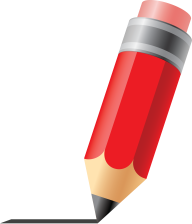 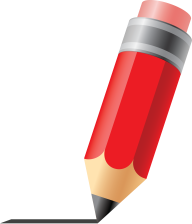 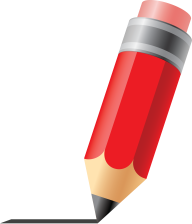 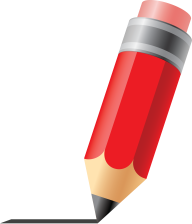 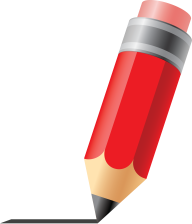 3
3
2
3
5
8
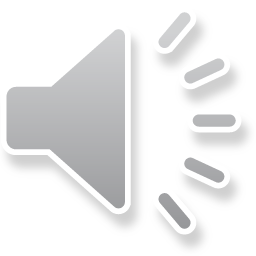 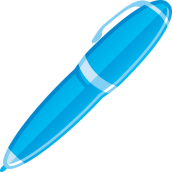 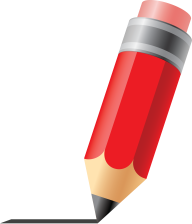 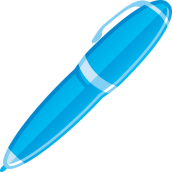 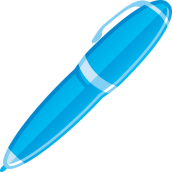 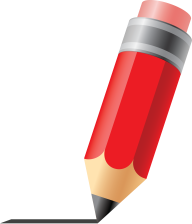 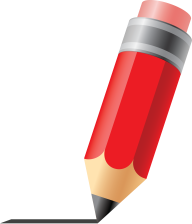 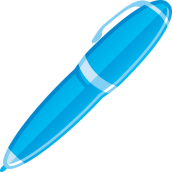 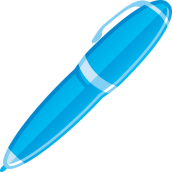 3
1
2
5
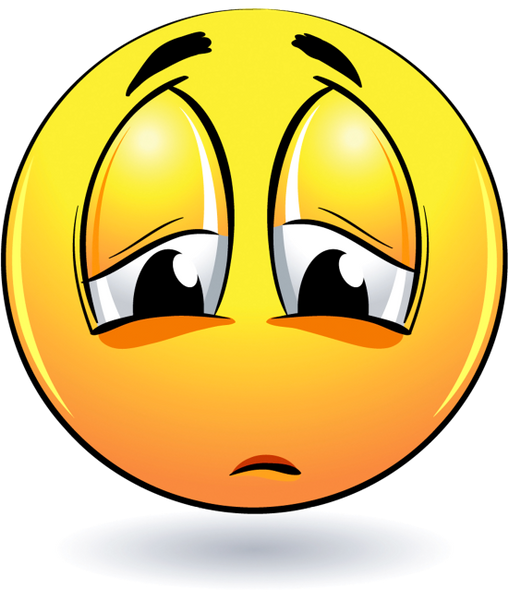 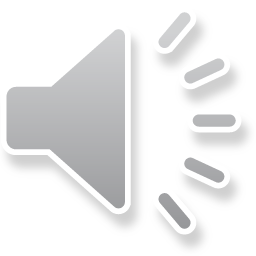 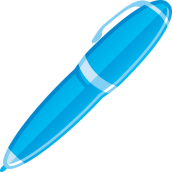 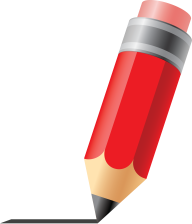 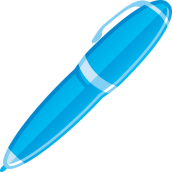 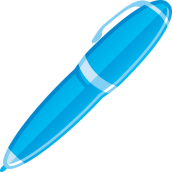 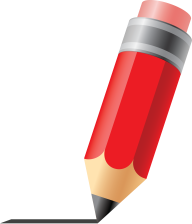 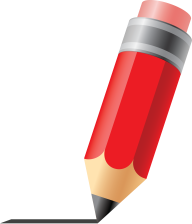 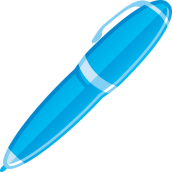 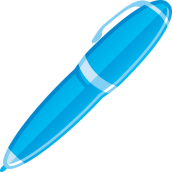 3
3
1
2
5
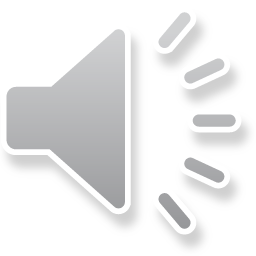 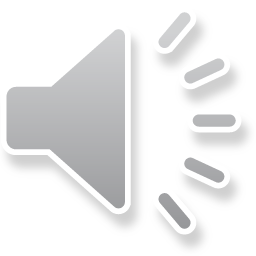 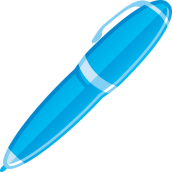 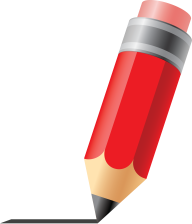 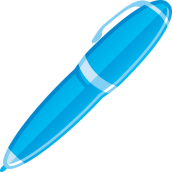 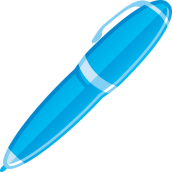 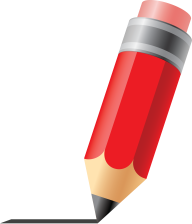 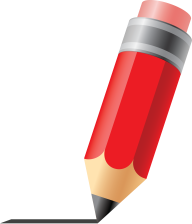 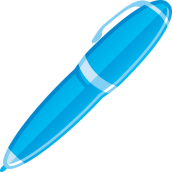 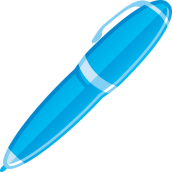 3
5
3
1
2
5
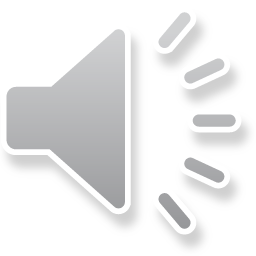 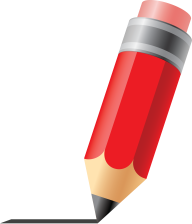 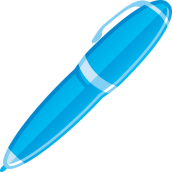 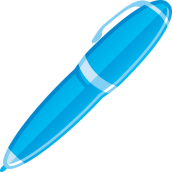 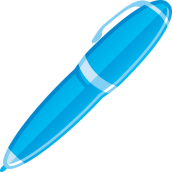 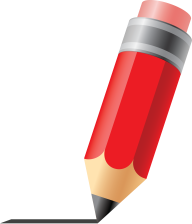 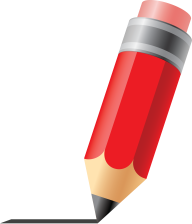 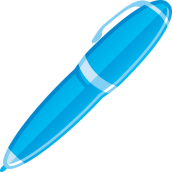 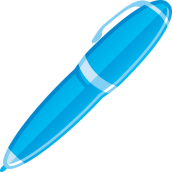 3
2
1
5
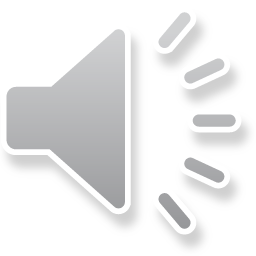 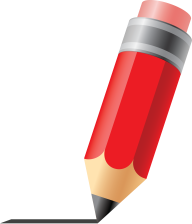 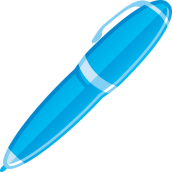 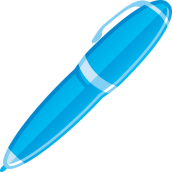 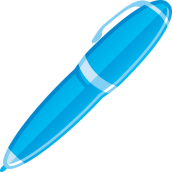 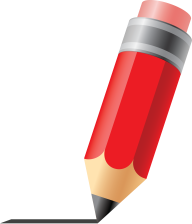 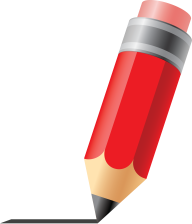 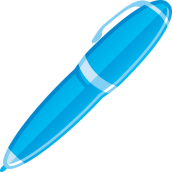 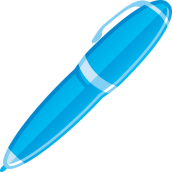 5
3
2
1
5
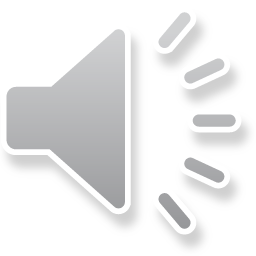 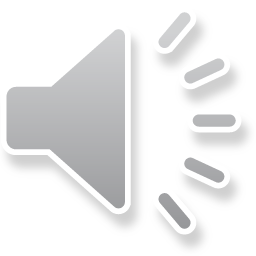 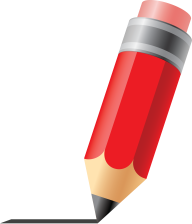 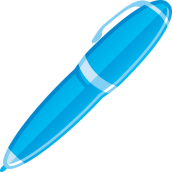 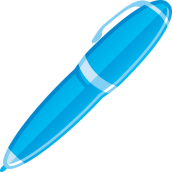 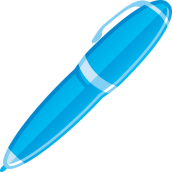 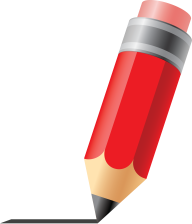 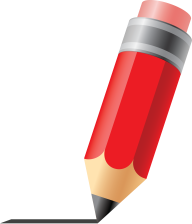 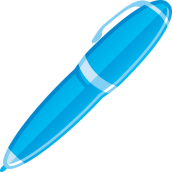 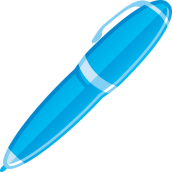 5
3
3
2
1
5
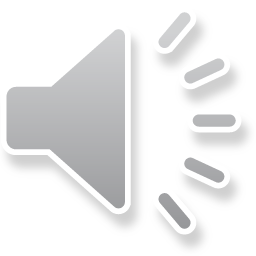 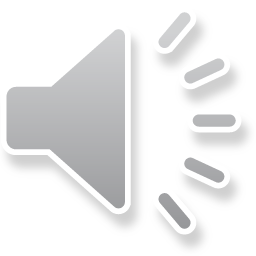 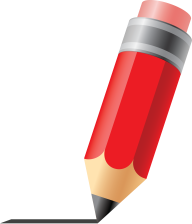 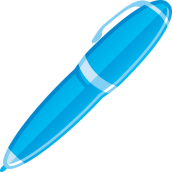 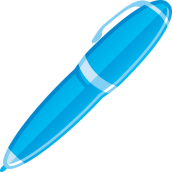 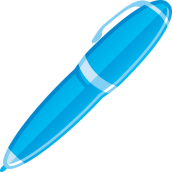 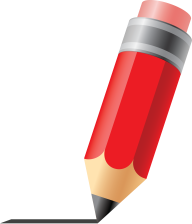 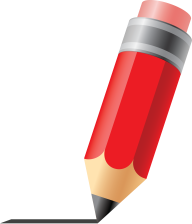 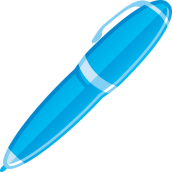 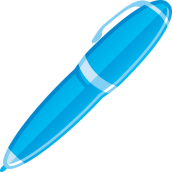 5
3
3
2
1
5
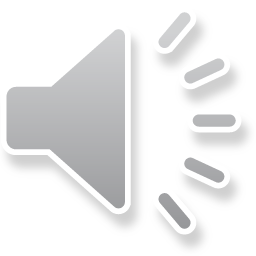